第二节   阿基米德原理
2019年3月16日
愿你是一只追逐梦想的蝴蝶。
愿每一份精彩都源于这里
复习
一、 浮力定义
液体和气体对浸在其中的物体都有竖直向上的浮力。
二、浮力的三要素
1、作用点：
重心
2、方向：
竖直向上
3、大小：
F浮＝G物
1）平衡法：
（物体漂浮或悬浮）
2）称重法：
F浮＝G - F
（物体下沉）
F浮= F向上- F向下
3）压差法：
称重法求浮力
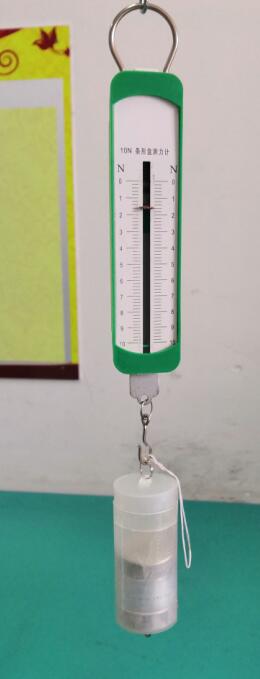 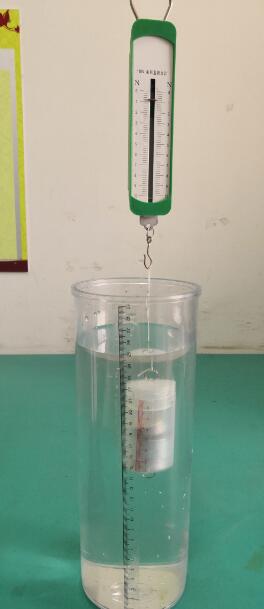 1、用弹簧测力计测出圆柱体的重力G。
2、将圆柱体没入水中，记下弹簧测力计此时的示数F。
F
F浮
石块在三个力的作用下保持静止，所以这三个力互为平衡力，则有：
●
F浮＝G - F
（称重法）
G
[Speaker Notes: 请同学们给浸没入水中的石块进行受力分析。]
实验探究
浮力的大小与哪些因素有关
提出问题：
1、浮力的大小是否与液体的密度有关？
2、浮力的大小是否与物体排开液体的体积有关？
3、浮力的大小是否与物体浸没在液体中的深度有关？
进行实验：
1、把鸡蛋放入清水中，然后逐渐加盐，改变液体的密度，直至鸡蛋上浮至液面。
浮力大小与液体的密度有关
2、用弹簧测力计吊着一圆柱体，慢慢把圆柱体浸入水中，观察弹簧测力计的示数的变化情况。
浮力大小与物体排开液体的体积有关
3、用弹簧测力计吊着一圆柱体，把圆柱体浸没入水中的不同深处，观察弹簧测力计的示数的变化情况。
浮力大小与浸没在液体中的深度无关
知识点
一、影响浮力大小的因素：
物体在液体中所受的浮力大小不仅与液体的密度有关，还与物体排开液体的体积有关，而与浸没在液体中的深度无关。
知识回顾
影响浮力大小的因素：
物体在液体中所受的浮力大小不公与液体的密度有关，还与物体排开液体的体积有关，而与浸没在液体中的深度无关。
深入探究
怎么样找出浮力与液体的密度和物体排开液体的体积的定量关系呢？
从阿基米德说起
阿基米德（公元前287年—公元前212年），伟大的古希腊哲学家、百科式科学家、数学家、物理学家、力学家，静态力学和流体静力学的奠基人。
         阿基米德曾说过：“给我一个支点，我就能撬起整个地球。” 
          阿基米德证明物体在液体中所受浮力等于它所排开液体的重力，这一结果后被称为阿基米德原理。阿基米德还采用不断分割法求椭球体、旋转抛物体等的体积，这种方法已具有积分计算的雏形。
         阿基米德主要著作：《平面图形的平衡或其重心》、《抛物线求积》、《论球和圆柱》《圆的度量》、《论螺线》、《论浮体》、《圆锥体和椭球体》、《数沙者》、《论杠杆》。
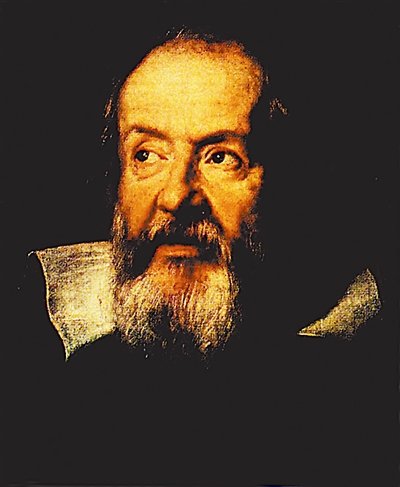 阿基米德
阿基米德原理
探究浮力大小与物体排开液体的所受重力的关系。
本实验我们利用称重法求出浸入液体中的物体受到的浮力，并用弹簧测力计测出物体排开液体受到的重力。然后用重力公式： G＝mg 和密度公式： m＝  ρ V 推导出浮力与液体的密度和物体排开液体的体积的定量关系。
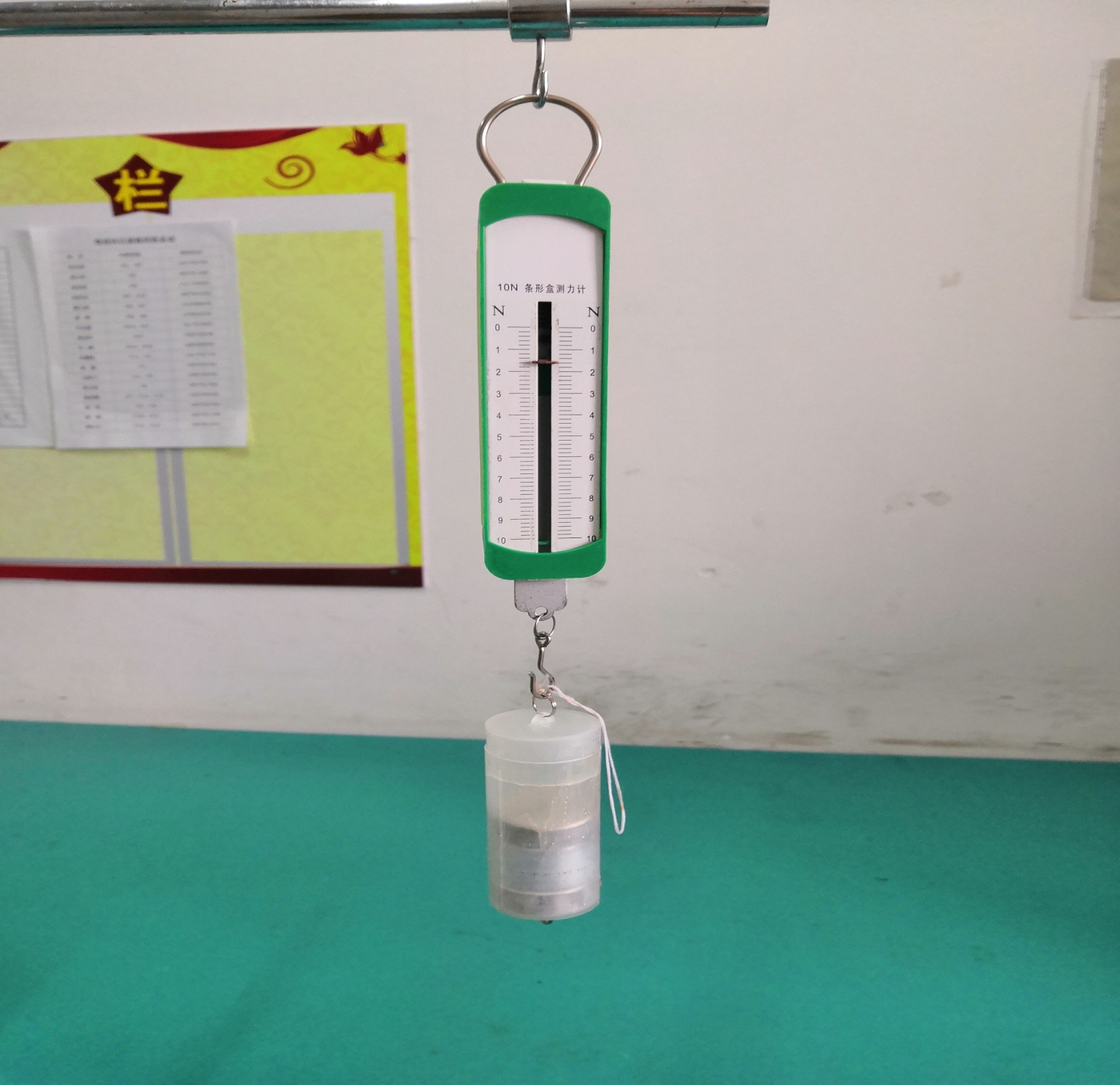 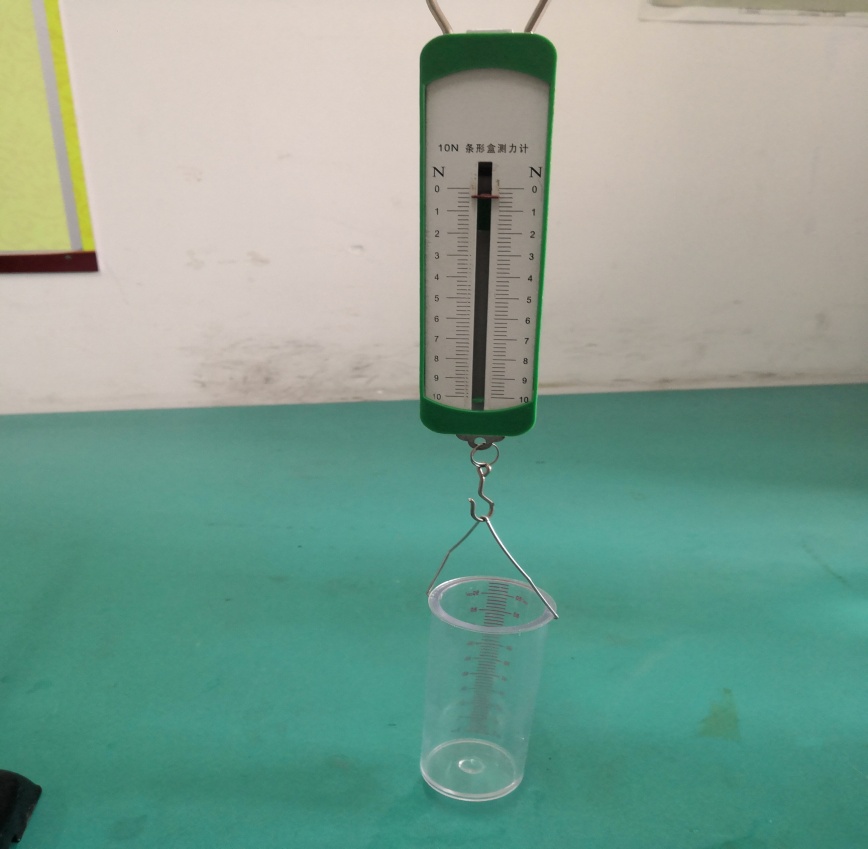 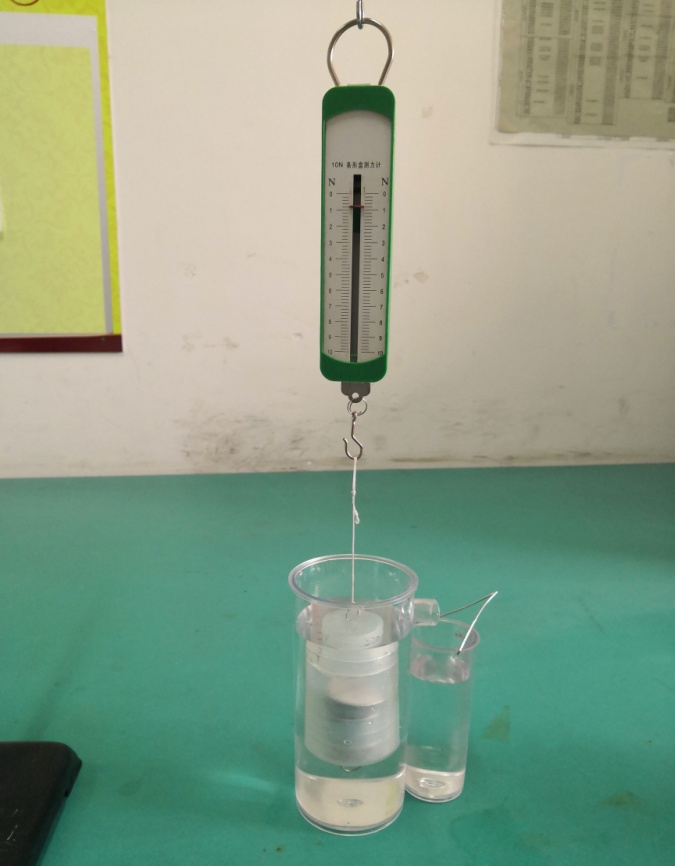 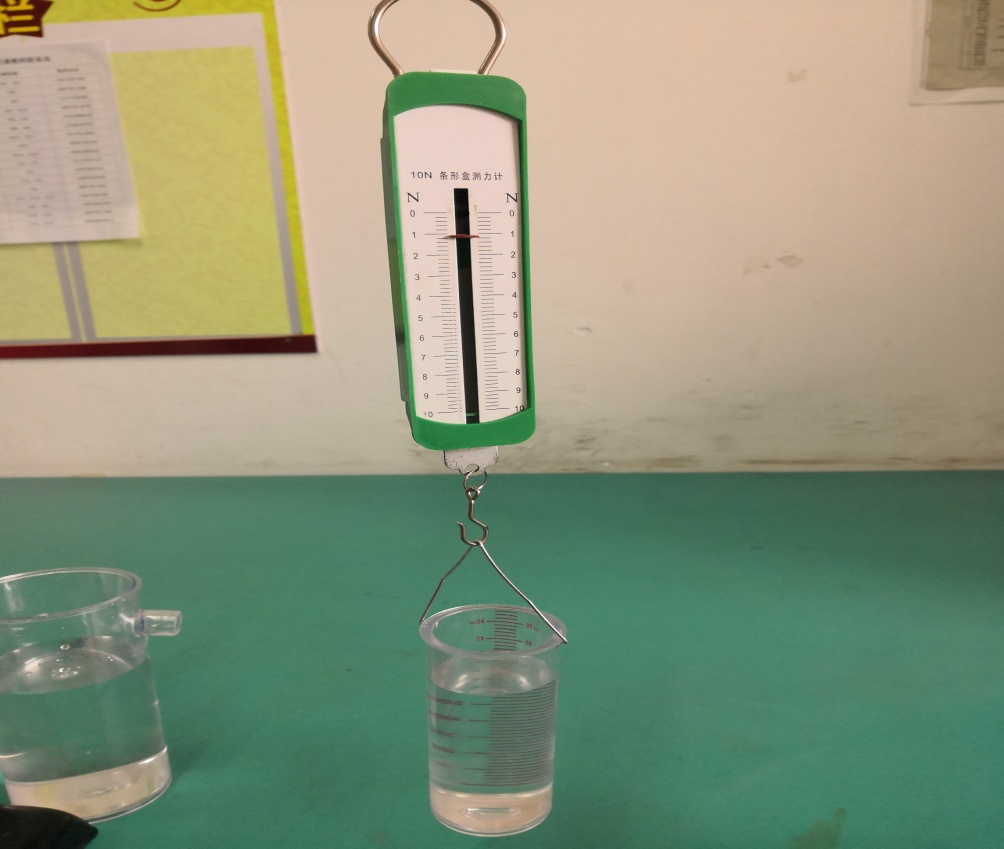 1、用弹簧测力计测出圆柱体的重力G物。
3、把圆柱体浸没入溢水杯中，用空杯接圆柱体排开的水，读出此时弹簧测力计的示数F。
2、用弹簧测力计测出空杯的重力G杯。
4、用弹簧测力计测出杯子和水的总重力G总。
1.6
0.4
0.8
1.2
0.8
0.8
分析数据得出结论：
F浮＝G物- F
＝1.6N - 0.8N
＝0.8N
G排＝G总- G杯
＝1.2N - 0.4N
＝0.8N
知识点
二、阿基米德原理：
浸入液体中的物体所受浮力的大小等于物体排开的液体所受重力的大小 。
F浮 ＝
G排
推导：
F浮 ＝G排
由 G＝mg 得
＝m排g
F浮 ＝G排
又  m＝  ρ V 得
＝m排g
F浮 ＝G排
＝  ρ液V排g
知识点
三、浮力的计算
F浮＝G物
1、平衡法：
（物体漂浮或悬浮）
2、称重法：
F浮＝G - F
（物体下沉）
F浮= F向上- F向下
3、压差法：
4、阿基米德原理法：
F浮 ＝G排
F浮 ＝  ρ液V排g
5、公式法：
例题：
1、体积为1×10-2 m3  的铜球浸没在酒精中，它受到的浮力是多少?（酒精的密度是0.8×103kg/m3   )
解：
F浮
＝ρ酒V排g
＝ 0.8×103kg/m3×1×10-2 m3 ×10N/kg
＝80N
2、空气的密度是1.29kg/m3 ，一个10m3 的氢气球，在空气中受到多大的浮力？（g=10N/kg)
解：
F浮
＝ρ气V排g
＝ 1.29kg/m3 ×10m3 ×10N/kg
＝129N
3 、如图所示,有三个体积相同的木球、铜球和铁球，当它们在水中静止时所受浮力大小关系是：
F铁
＝
F铜
＞
F木
木
铜
铁
4、将三个体积、密度均相同的金属块挂在弹簧秤上，然后把金属块浸入水中，如图所示，若弹簧秤的读数依次为F1，F2，F3，则(         )。
    A. F1=F2=F3
    B. F1>F2=F3
    C. F1>F2>F3
    D. F1<F2<F3
    E. F1<F2=F3
E
F1
F3
F2
5、小明同学在探究影响浮力大小的因素时，做了如图所示的实验。请你根据小明的实验探究回答下列问题。
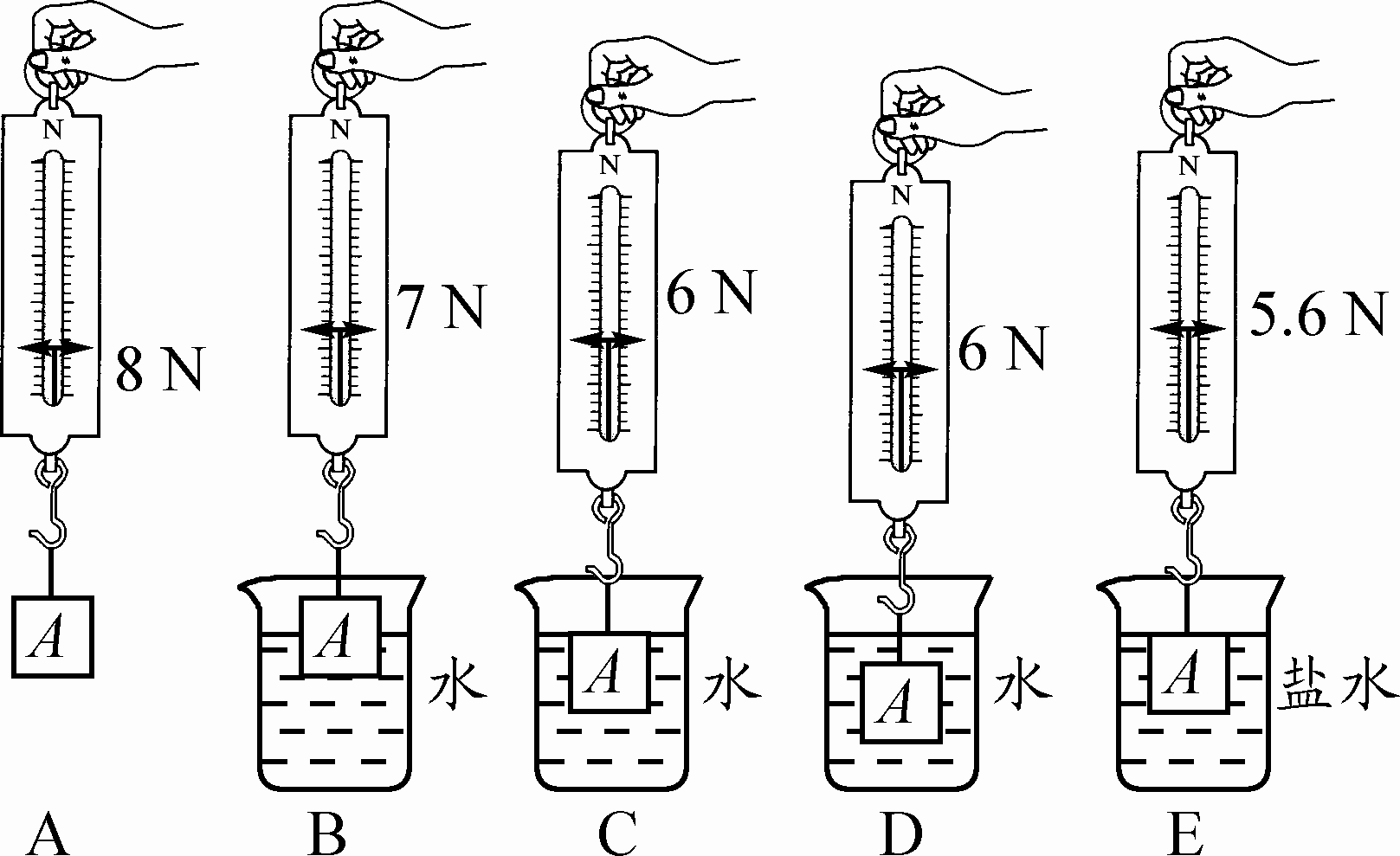 (1)、在C与E两图中，保持了排开液体的体积不变，研究浮力与__________的关系；根据 A与E两图所标的实验数据，可知物体浸没在盐水中所受的浮力为________ N．
      (2)、小明对A、B、C、D四个步骤进行了观察研究，发现浮力的大小有时与深度有关，有时与深度又无关．对此正确的解释是浮力的大小随着排开水的体积的增大而________；当物体浸没在水中后排开水的体积不变，浮力的大小与深度________．
      (3)、在小明实验的基础上，根据有关实验数据，可以计算出盐水的密度为____________ kg/m3．
液体密度
2.4
增大
无关
1.2×103
物体排开液体的体积
(4) 做A、B、C三次实验是为了探究浮力的大小与____     _   _____的关系，得出的结论是_______                             _____________。
液体密度相同时，物体排开液体体积越大受到的浮力越大。
A、C、D
(5)分析______________三次的实验数据，可知浮力的大小与物体浸没在液体内的深度无关。
A、C、E
(6)做__________三次实验可探究浮力的大小与液体密度的关系，可得出的结论是：________________________________________________________________
在物体排开液体的体积一定时，液体的密度越大，物体受到的浮力越大
相同
不同
(7)同一物体浸没在水中的不同位置，压强________，所受浮力________。
谢谢观赏！
您的点击对我来说是最好的回报！